GRĀMATVEDĪBAS
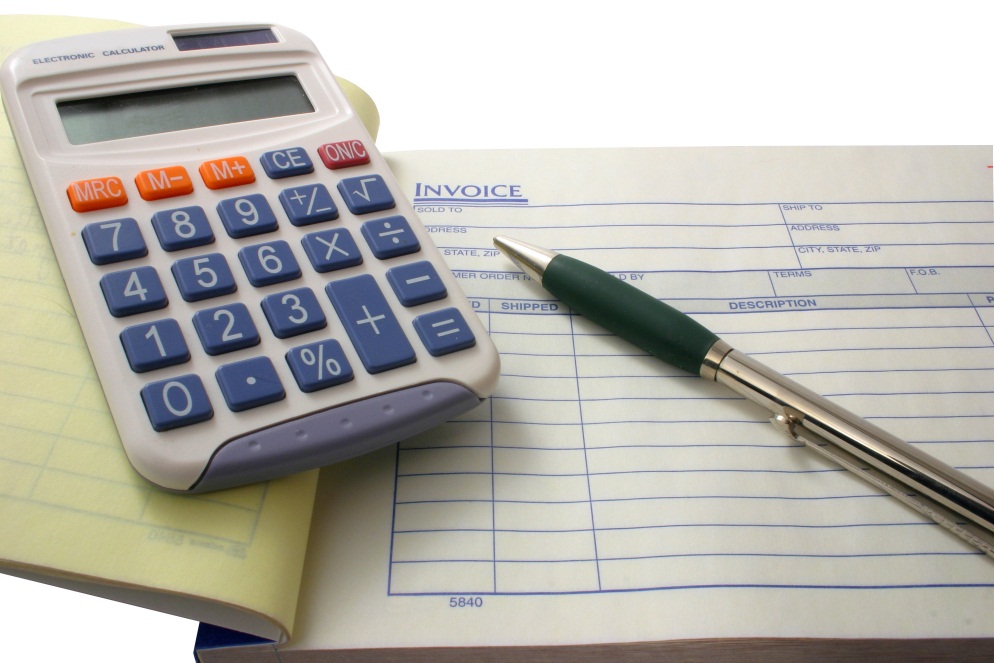 UZSKAITE
Kas ir grāmatvedība?
Grāmatvedība ir process, kas hronoloģiski un sistemātiski nauda izteiksmē apkopo visus saimnieciskos darījumus, sastāda pārskatus un skaidro darījumu rezultātus. 









Kalkulācija ir produkcijas vai pakalpojumu pašizmaksas aprēķināšana.
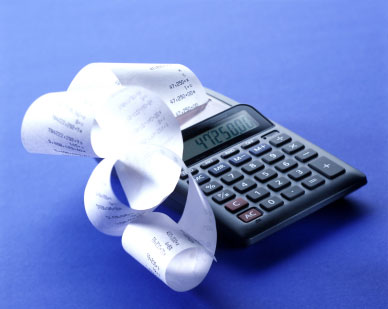 Grāmatvedības dokumentu klasifikācija
Grāmatvedības dokuments ir rakstveida
rīkojums veikt saimniecisko operāciju vai
apliecinājums, ka saimnieciskā operācija
notikusi.
Grāmatvedības dokumentus var klasificēt :
Pēc sastādīšanas vietas
Iekšējie dokumenti (kases orderi, iekšējās p.z)
Ārējie dokumenti (EKA čeki, preču p.z.)
Pēc sastādīšanas veida
Vienreizējie (sastāda vienā paņēmienā- kases orderi, EKA čeki, p.z.)
Uzkrājuma dokumenti ( vienveidīgu operāciju noformēšana ilgākā laika posmā- ceturksnī, mēnesī)
Pēc operāciju saimnieciskā rakstura 
Kases dokumenti
Norēķinu dokumenti ar pircējiem
Norēķinu dokumenti ar piegādātājiem
Pēc operāciju atspoguļošanas veida 
Pirmdokumenti ( saimniecisko operāciju pirmais atspoguļojums-EKA čeki)
Kopsavilkuma dokumenti (sastāda uz pirmdokumenta pamata)
Izpilddokumenti
Izpilddokumenti- apliecina saimniecisko darījumu izpildes faktus. 
Tos veido operāciju veikšanas laikā, sauc arī par attaisnojošiem dokumentiem.
Ar tiem pierāda ierakstu pareizību uzskaites reģistros (kases ieņēmumu orderi, avansa norēķins, komandējuma dok.)
Rīkojuma dokumenti
Rīkojuma dokumenti-iestādes vadītāja rīkojums vai atļauja veikt saimniecisko operāciju.
Rīkojuma dokumentus veido pirms saimnieciskās darbības uzsākšanas.
Galvenā pazīme- paraksti.
(pilnvara, rīkojums par pieņemšanu darbā, atvaļinājuma piešķiršana)
Uzskaites raksturojums un   uzdevumi
Katrs uzņēmums un iestāde savu darbību dokumentē – 
pieraksta  noteiktā formā visu uzņēmumu darbībai nepieciešamo informāciju, 
sastāda dažāda veida dokumentus, ar to apliecina uzņēmuma, iestādes darbību un saturu, 
nodod informāciju, 
izmanto un glabā noteiktu laiku.
Dokumentu glabāšanas laiks :
gada pārskatiem, galvenajai grāmatai - 10 gadi, pēc tam tie nododami Valsts arhīvā;
inventāra sarakstiem, grāmatvedības reģistriem un grāmatvedības organizācijas dokumentiem - 10 gadi;
attaisnojuma dokumentiem par darbiniekiem aprēķināto darba samaksu -75 gadi;
pārējiem attaisnojuma dokumentiem - 5 gadi.
Dokumentu apgrozība sabiedriskās ēdināšanas uzņēmumos (SĒU)
1. 	SĒU ik dienas izgatavo, saņem un nosūta lielu daudzumu visdažādāko dokumentu. 
2.	Katrs no šiem dokumentiem to izpildes laikā ceļo no vienas struktūrdaļas uz citu. 
Dokumentu kustību SĒU, sākot ar saņemšanas
vai sastādīšanas brīdi līdz to izpildei vai
nosūtīšanai adresātam, sauc par dokumentu
apgrozību.
Dokumentu apgrozības shēmā paredz secību:
dokumentu izveidošanai,
pārbaudei, 
apstrādei.
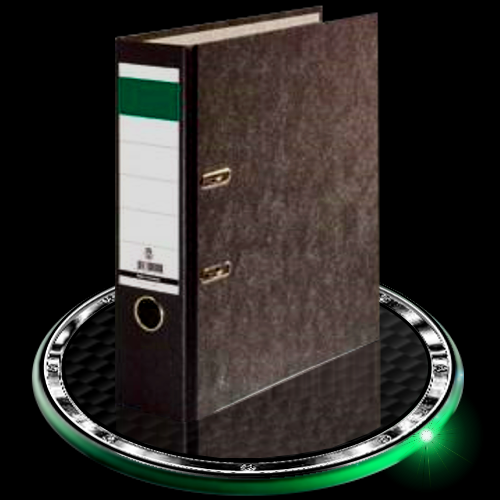 Dokumentos norāda veicamo darbību :
savstarpējo sakarību, 
izpildīšanas termiņus,
izpildītājus,
eksemplāru skaitu,
glabāšanas vietu,
glabāšanas termiņu (ilgumu).
Dokumentu apgrozību SĒU veido tās
galvenās dokumentu plūsmas: 
saņemtie dokumenti,
nosūtāmie dokumenti 
iekšējie dokumenti.
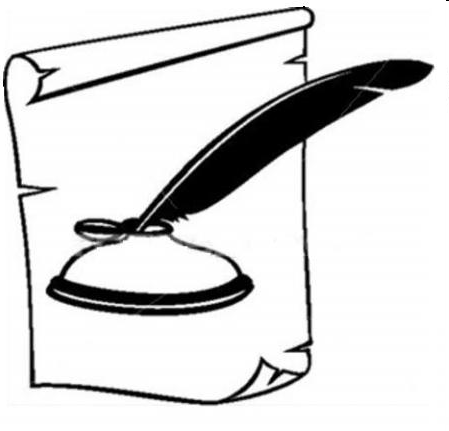 Iekšējās un ārējās uzskaites dokumenti :
Iekšējie attaisnojuma dokumenti- tiek veidoti uzņēmumā, iestādē, organizācijā.
   (kases ieņēmumu, izdevumu orderi, iekšējās p.z, maksājumu uzdevumi, avansa norēķini, algu maksājumu saraksti)

Ārējie attaisnojuma dokumenti – tiek saņemti no citiem uzņēmumiem, iestādēm vai fiziskām personām, tie apstiprina savstarpējos darījumus. 
   (bankas kontu izraksti, EKA čeki, norēķinu dokumenti ar pircējiem un piegādātājiem, preču p.z, kurus iesniedz uzņēmumam apmaksai par izpildītajiem pakalpojumiem)
Dokuments (rēķins) prezentē autoru, lai dokumentam būtu juridisks spēks jāievēro:
likumi, augstākā likumdevēja lēmumi, noteikumi, rīkojumi;
pārējo valsts varas un pārvaldes institūciju un pašvaldības normatīvie akti;
iestādes, uzņēmuma, organizācijas statūti, nolikumi;
ēdināšanas uzņēmuma dokumenti iekšējās darbības regulēšanai.
Ja dokuments nav pareizi noformēts, tas nav saistošs, tas nevar savas funkcijas īstenot.
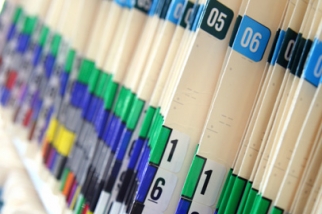 Grāmatvedības dokumenti
Iesniegums – tas ir adresēts amatpersonai ar lūgumu kaut ko izlemt, atrisināt, izskatīt.
Izziņa – sniedz ziņas par kādu notikumu, par kādu faktu.
Akts –speciāla komisija apstiprina faktus, notikumus, apliecina ar parakstiem.
Līgumi – tā ir divu pušu vai vairāku pušu vienošanās.
Pilnvara – dokuments kas ļauj veikt darījumus, kādas citas personas vietā.
Ziņojums – kurā fiksēts kāds fakts utt.
Dublikāts - dokuments, ko atkārtoti izdod nozaudēta, nozagta, iznīcināta vai neatjaunojami bojāta dokumenta oriģināla vietā.
Svarīgi dokumenti ēdināšanas uzņēmumos ir:
Tehnoloģiskā karte, kas  nepieciešama, lai pavāri varētu precīzi aprēķināt nepieciešamo produktu daudzumu un gatavošanas laikā ievērotu katram ēdienam raksturīgo gatavošanas tehnoloģiju.

Kalkulācijas karte - ēdiena, dzēriena, konditorejas izstrādājumu pārdošanas cenu aprēķins.
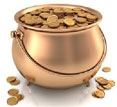 Dokumentu sastāvdaļu izvietojuma zonas
veidlapas rekvizītu zona
pirmsteksta zona
teksta zona
parakstu zona
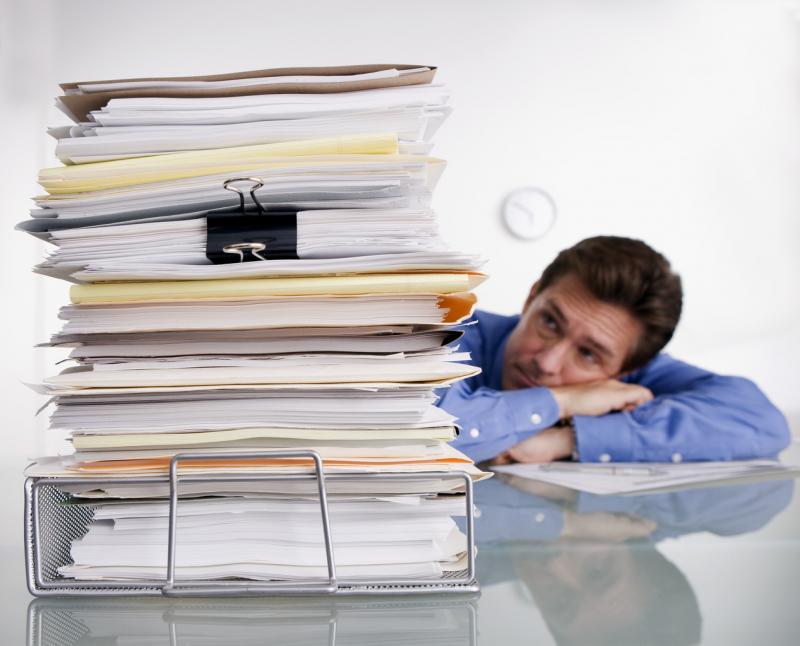 Dokumentu lapu formāti
A 4, izmērs 297 x 210 mm
    Var izmantot vertikālā vai horizontālā novietojumā;
A 5, izmērs 210 x 148 mm
    Var izmantot horizontālā vai vertikālā novietojumā;
A 3, izmērs 420 x 210 mm
    Izmanto tikai horizontālā novietojumā.
Dokumentu rekvizīti
Dokumenta rekvizīti ir dokumenta
noformējuma būtiska sastāvdaļa ar noteiktu 
funkcionālu nozīmi. 
Lai dokumentam būtu juridisks spēks, tajā
obligāti ir jābūt šādiem rekvizītiem:
dokumenta nosaukums un numurs;
dokumenta datums;
dokumenta izdošanas vietas nosaukums;
dokumenta autors- juridiskajai personai- pilns nosaukums, reģ. Nr. Komercreģistrā;
dokumenta veidotāja juridiskā adrese,
adresāts;
saimnieciskā darījuma apraksts, pamatojums;
paraksts;
zīmogs – kuru liek tikai tad, kad dokuments ir parakstīts un ja attiecīgai amatpersonai ir paraksta tiesības.
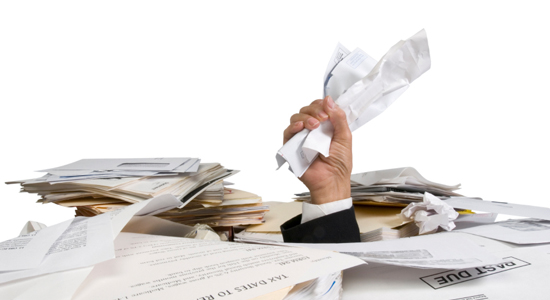 Dokumentus pārbauda:
pēc būtības- vai veiktā operācija ir lietderīga un veikta saskaņā ar spēkā esošo likumdošanu;
formālo pusi-vai dokumentā ir aizpildīti visi obligātie rekvizīti, attiecīgu parakstu esamība;
aritmētiski-matemātisko darbību pareizību.
Grāmatvedības dokumentu noformēšanas prasības:
Ieraksti dokumentos jāveic ar garantiju nodrošināt to saglabāšanos likumā noteiktajā laika posmā 
Ieraksti jāveic savlaicīgi, pilnīgi, precīzi, sistemātiski sakārtoti. 
Ja ierakstos tiek lietoti kodi, saīsinājumi, simboli, tad tiem obligāti jādod skaidrojums.
Kases operāciju uzskaite ir jāveic katru dienu.
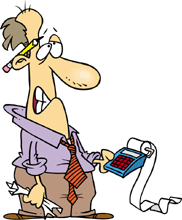 Jāreģistrē katrs saņemtais un izdarītais maksājums. 
Ja ieraksti dokumentos tiek laboti, tad ir jābūt redzamam to sākotnējam saturam.
Kļūdu labo, svītrojot nepareizos ierakstus, uzrakstot pareizos, kā arī uzrādot, kas, kad, kāpēc ir labojis, kā arī ar parakstu apstiprina labojumu veikusī persona.
Paldies par uzmanību!
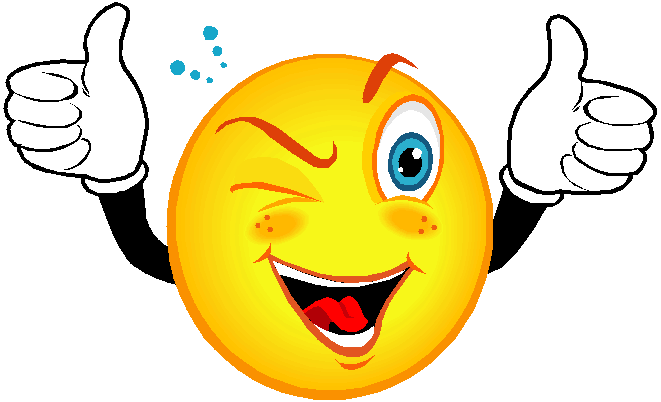